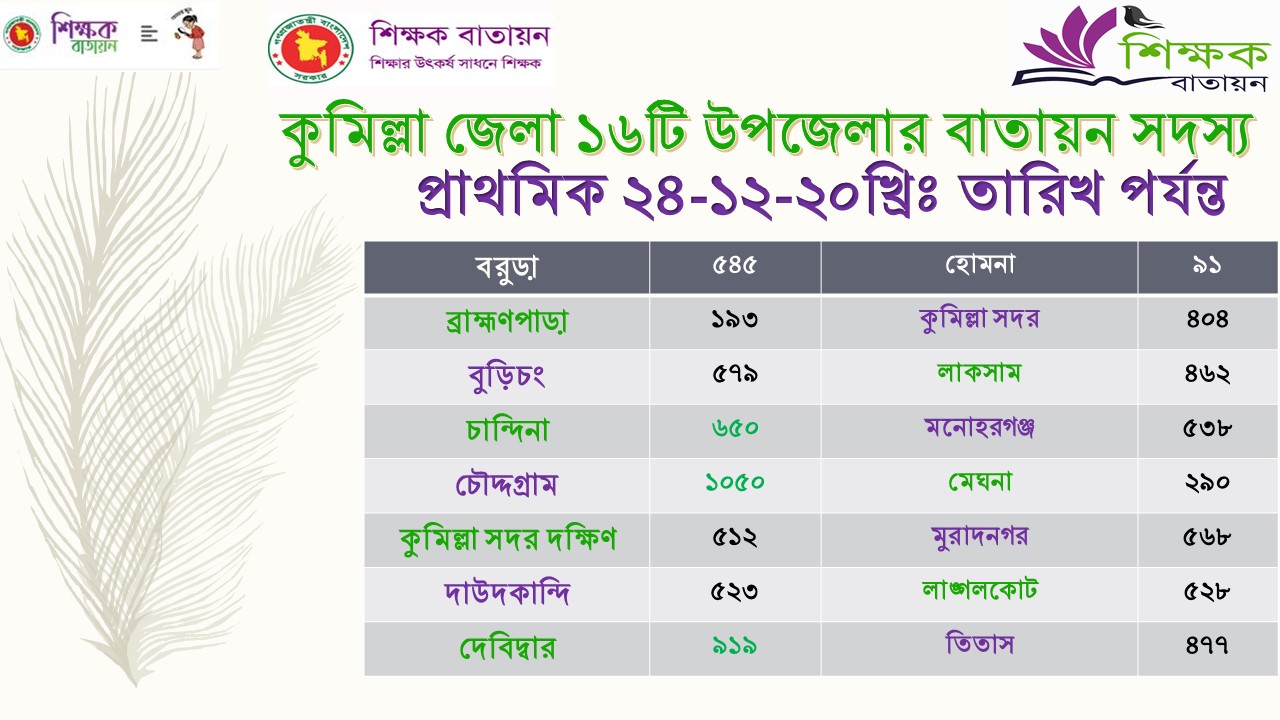 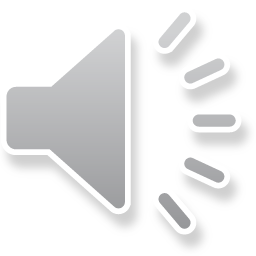 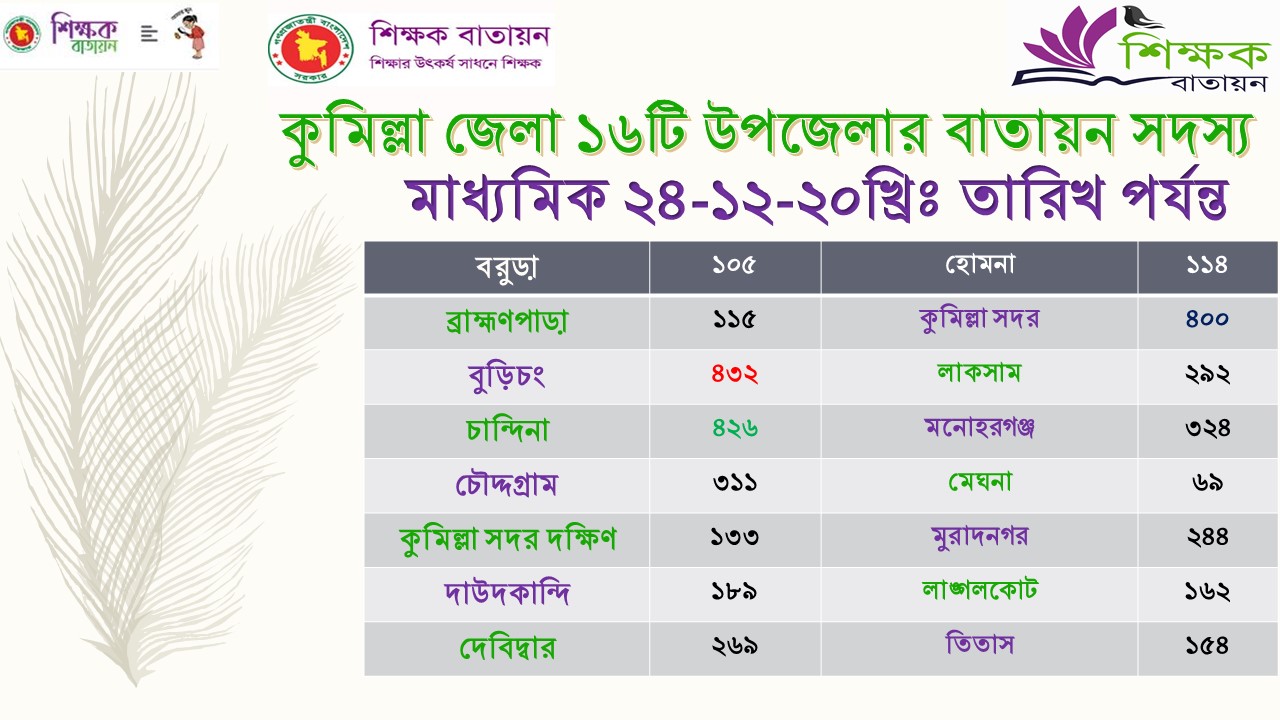 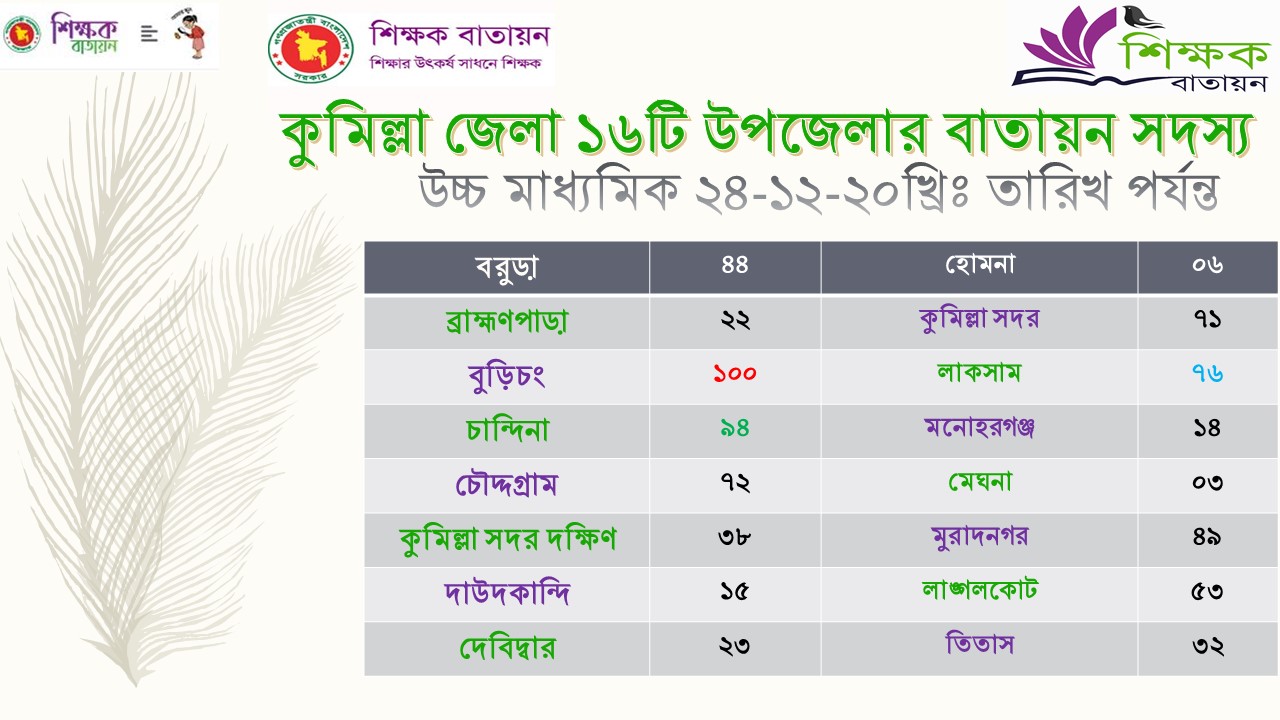 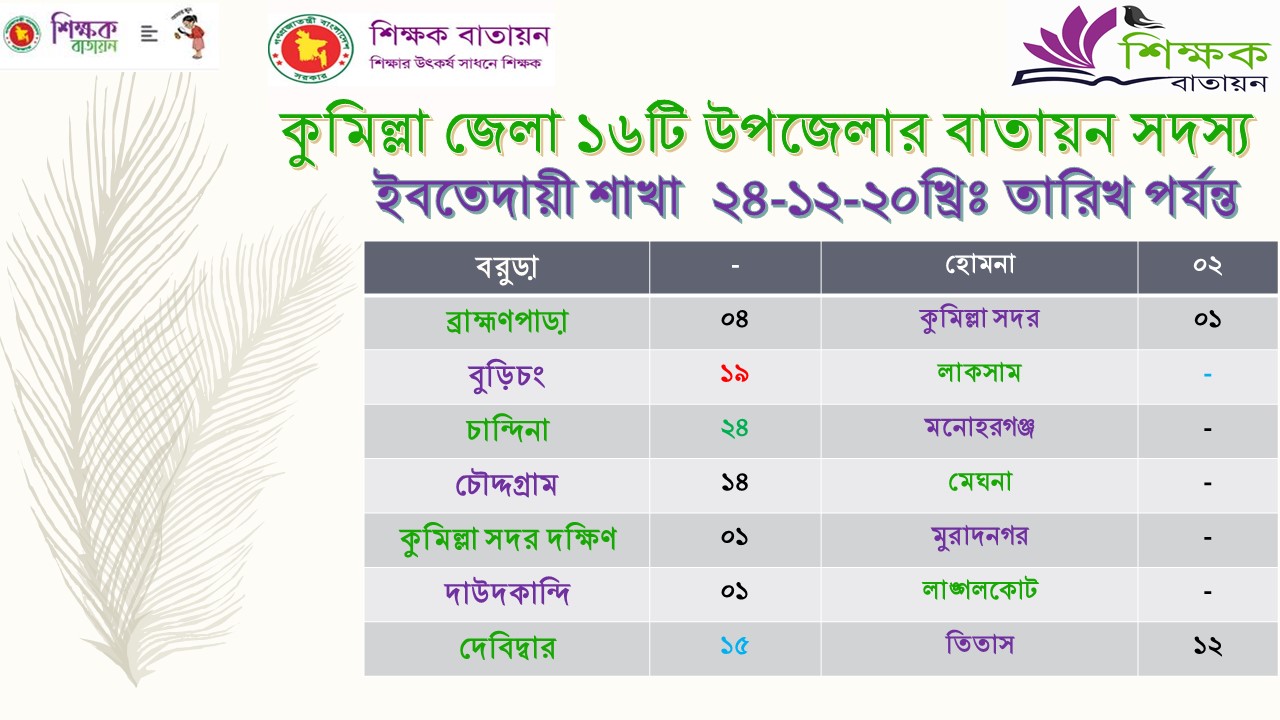 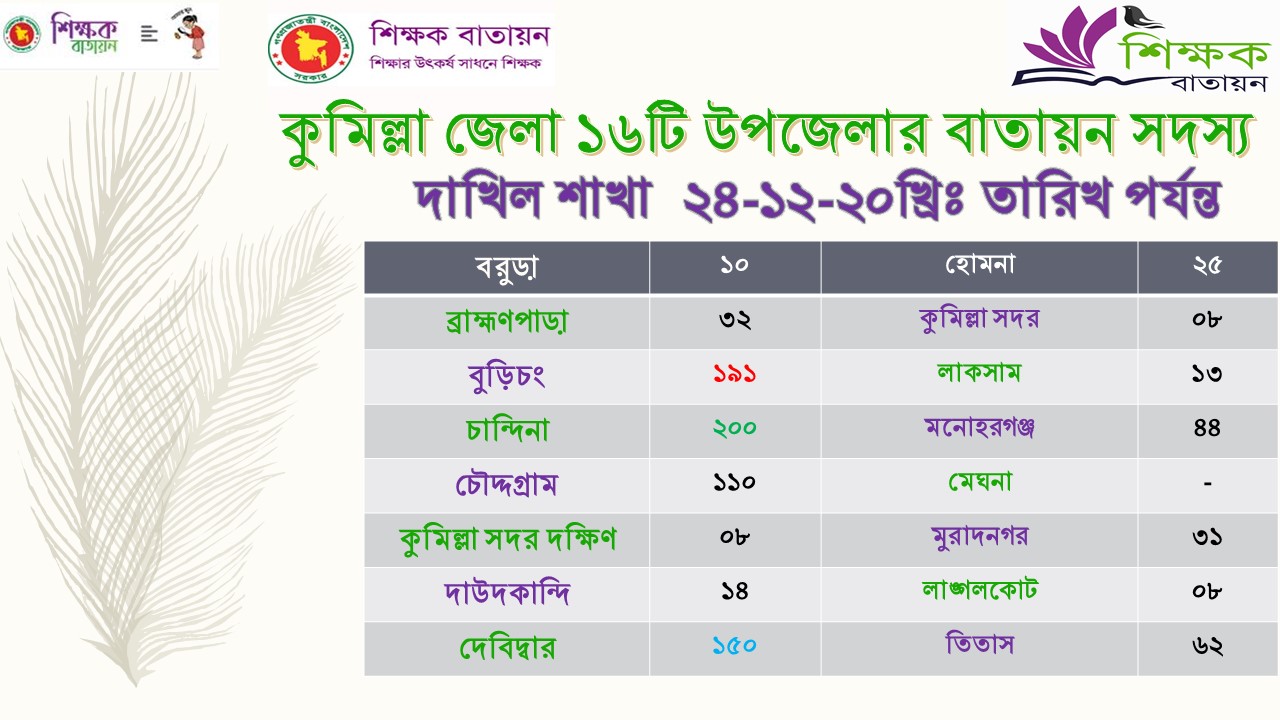 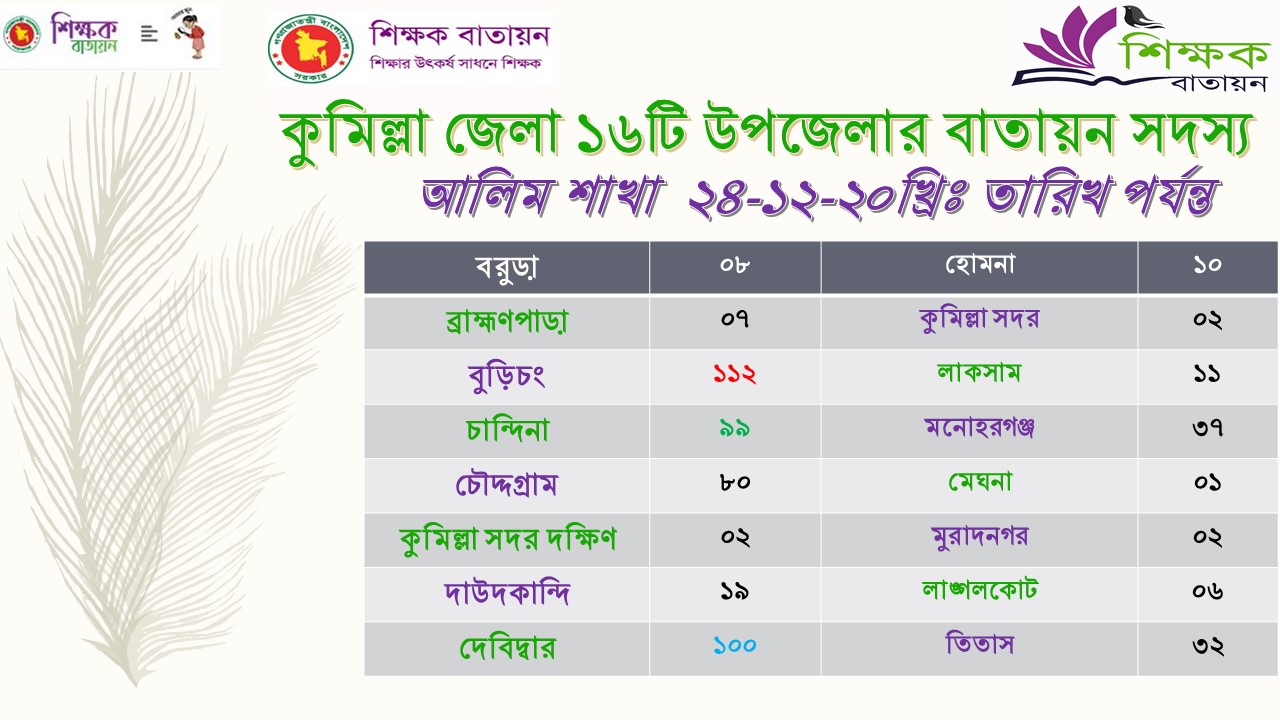 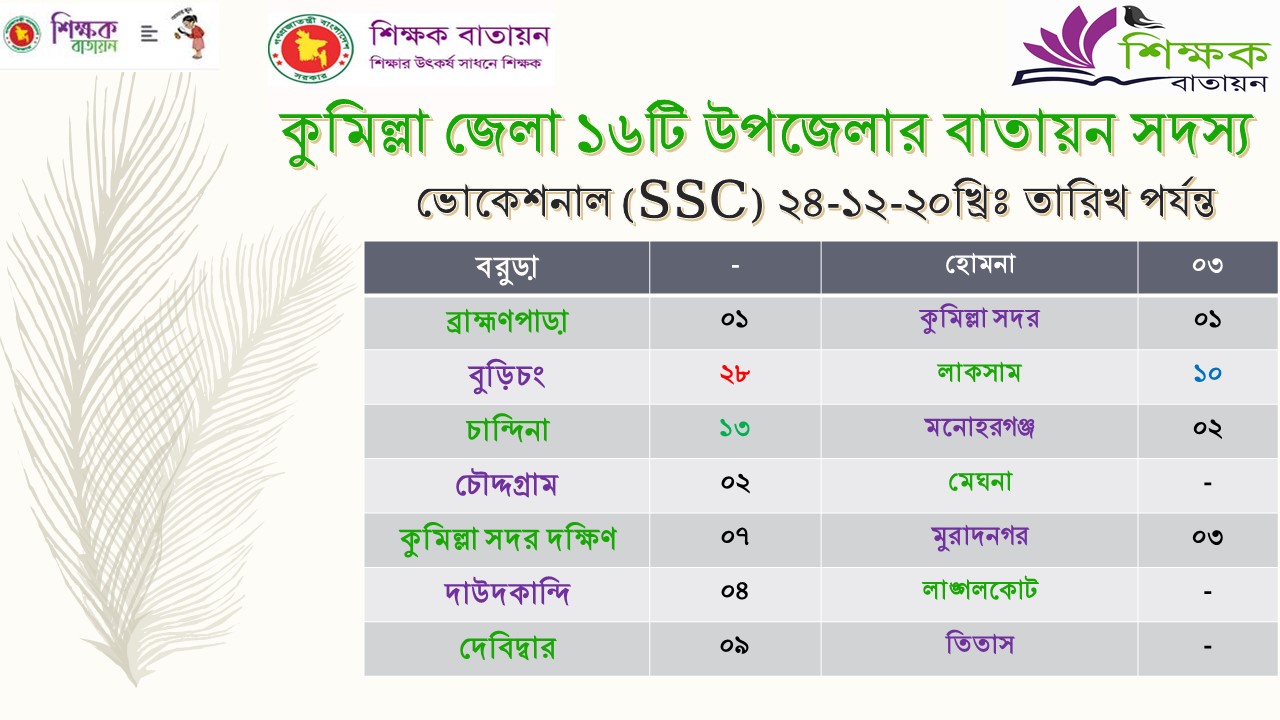 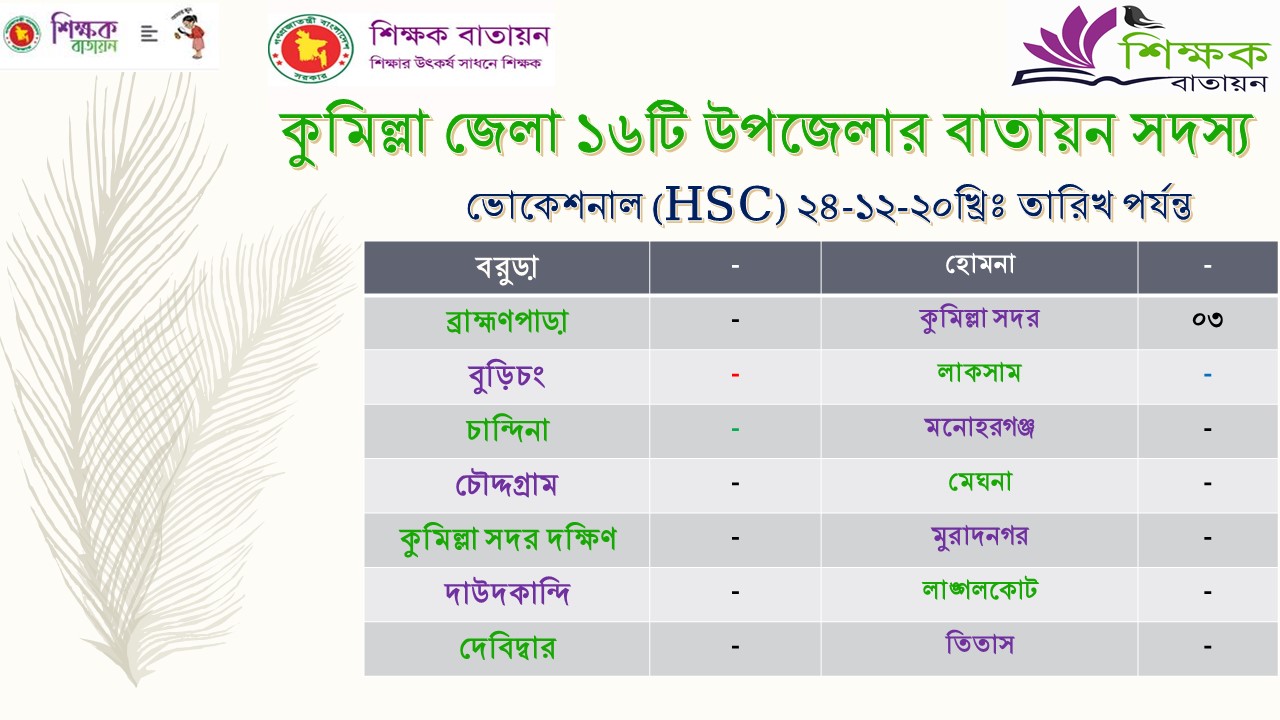 সবাইকে কুমিল্লা জেলা আইসিটি অ্যাম্বাসেডর পক্ষ থেকে স্বাগতম জানাই।
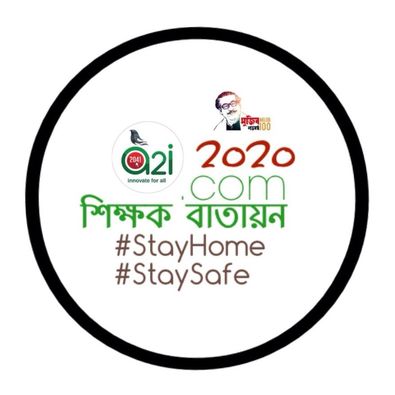